Présentation
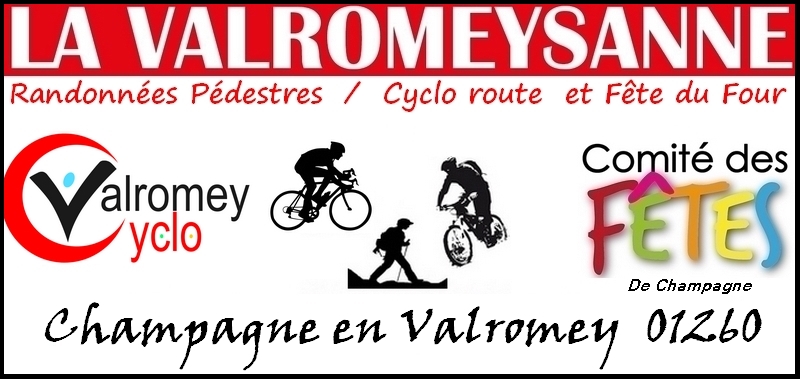 Sommaire
1    Concept “La Valromeysanne”

2    L’organisation

3    Les soutiens

4    L’historique 

5    Bilan

6    État des lieux

7    Projets

8    Échanges / Questions
Le concept actuel de LA VALROMEYSANNE
1.
La Valromeysanne est une manifestation qui a pour but de :
Créer une animation sportive et festive dans le village de Champagne-en-Valromey

 Faire découvrir notre territoire

 Partager notre passion sportive

Associer les habitants à cette fête
L’organisation
2.
Organisée par 2 associations
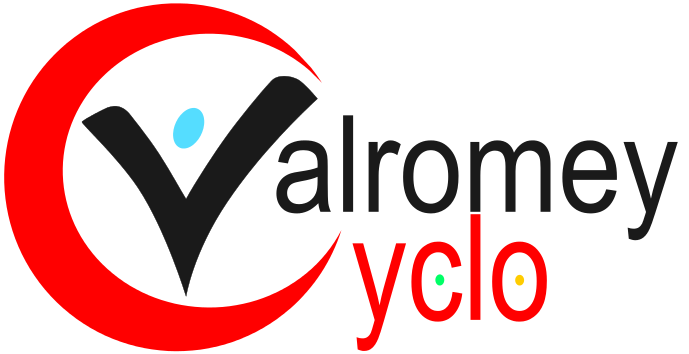 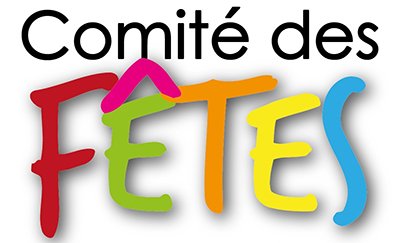 Club de vélo cyclo-route et VTT
- Association festive de Champagne-en-Valromey
Une fête de Village, sportive et conviviale
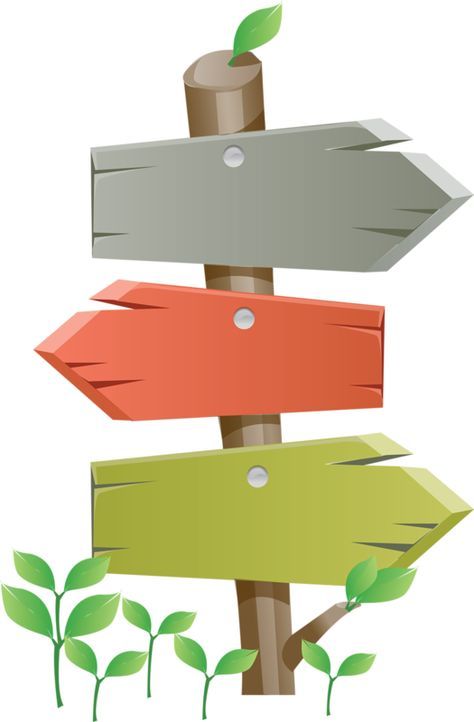 2 fours allumés, pour cuire tartes salées et sucrées
Repas et buvette
Fête du Four
4 Circuits Cyclo-route, tracés dans le Valromey

1 Balade VTT familiale, accompagnée
Ravitos avec produits 
du terroir
Randos Cyclos
Randos Pédestres
4 Circuits pédestres, dans le Valromey
Animations musicales
L’engagement et le soutien :
3.
D’acteurs économiques, sponsors de la manifestation

De bénévoles des associations organisatrices

De bénévoles d’autres associations

De propriétaires de terrains 

De la commune et des communes environnantes

De collectivités départementales
Histoire d’une fête de village
4.
D’une idée de fête de village, LA VALROMEYSANNE a vu le jour grâce à la volonté de personnes voulant créer une animation, sportive et festive.

Sportive avec des randonnées cyclos et pédestres
Festive avec une vente de tartes cuites au four à pain du village, et des animations musicales

Un savoir faire de deux associations qui a permis une maitrise de cette fête. Mais également une volonté mutuelle de personnes voulant faire partager un moment convivial aux habitants du village et des environs.
La Valromeysanne en vidéo
Bilan fréquentation en chiffres
5.
11 manifestations depuis sa création en 2009

 Jusqu’à 700 pédestres, 250 cyclos et 80 découverte VTT

  400 tartes cuites au four à pain
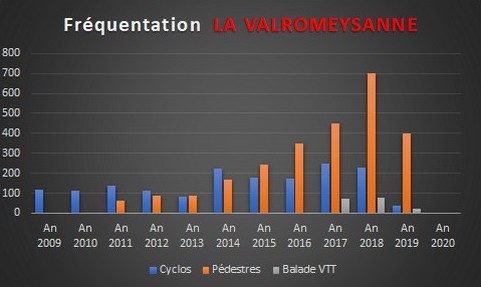 Stats météo
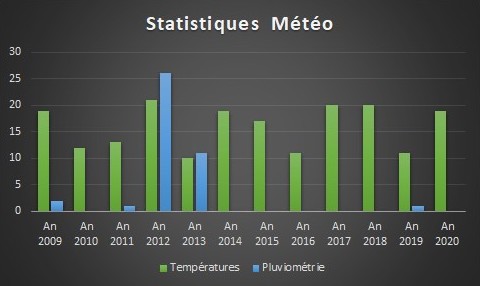 La météo est un facteur important, qui influence le taux de fréquentation
On peut nettement s’en apercevoir de 2011 à 2013, où la fréquentation est stable à son minimum
Vient ensuite une augmentation progressive de fréquentation concernant le pédestre, tandis que le cyclo a atteint son Maximum en 2017
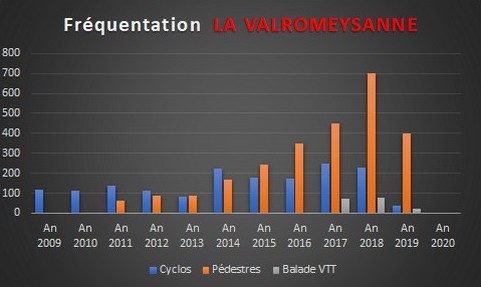 En résumé
Nous constatons une hausse progressive de la fréquentation.
Aussi, la météo est un facteur important qui influence le taux de fréquentation
D’autres facteurs viennent influencer LA VALROMEYSANNE, ainsi les participants sont de plus en plus nombreux et reviennent chaque année pour beaucoup d’autres choses, comme :

La vente de tartes et animations situés au centre du village
La qualité de ses parcours pédestres et cyclo
La qualité des ravitaillements
Un terrain adapté pour la pratique de la randonnée pédestre et cyclo
Un bon rapport qualité prix
Une dimension territoriale
Questions ?
État des lieux
6.
Les organisateurs ont conscience qu’une organisateur de cette ampleur, nécessite beaucoup de ressources et demande un nombre conséquent de bénévoles. 
La ressource en bénévoles est fragile, et doit être pérennisée pour assurer le maintien de la qualité des services proposés.
Après ce constat, l’idée d'élargir cette fête à d’autres associations est venue dès 2019.
Les organisateurs sont dans une démarche qui vise à demander du soutien aux communes et associations du Valromey, pour faire de cette fête, une grande fête du Valromey.
Les projets
7.
Donnez une dimension plus grande à cette manifestation

Pérenniser une fête reconnue

En faire une fête populaire en Valromey
Projet
Créer une animation sportive et festive dans tout le territoire du Valromey

Faire de cette manifestation, une fête reconnue à l’échelle du territoire, avec la participation de toutes les communes et des habitants. Le temps d’une journée ou d’un week-end.

 Encourager le développement sportif éco-responsable

Faire de LA VALROMEYSANNE, une manifestation sensibilisant la population aux activités sportives « vertes ».  Adopter une organisation plus écologique (gobelets réutilisables, couverts écologique, poubelles de tri, RAVITO avec produits locaux, …), et proposer des animations cohérentes avec le thème.
Projet
Améliorer le développement social et économique du territoire

Faire de LA VALROMEYSANNE, une fête permettant aux habitants de se retrouver, d’échanger, de partager de bons moments sportifs et conviviaux. Un bon moyen pour améliorer « le vivre ensemble ». 
Mais aussi pour se développer ensemble sur des projets communs.

Associer tous les acteurs du territoire

Faire connaitre notre territoire avec la participation d’acteurs locaux. 
Une richesse territoriale à la vue de tous.
Projet
En faire une fête populaire accessible à tous !

Faire de LA VALROMEYSANNE, une fête accessible financièrement
Rester dans un concept festif et non événementiel
Proposer des animations cohérentes avec les activités existantes de notre territoire
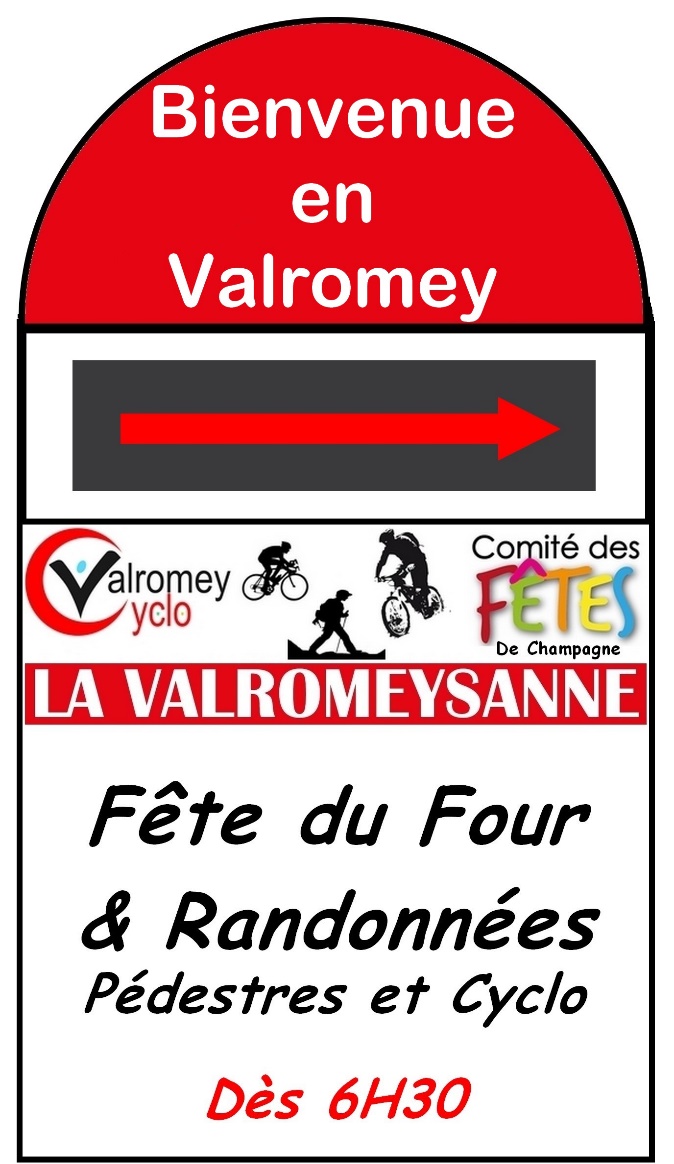 MERCI
Échanges / Questions / Idées
8.
Créer une animation sportive et festive dans tout le territoire du Valromey

Encourager le développement sportif éco-responsable

Améliorer le développement social et économique du territoire

Associer tous les acteurs du territoire

En faire une fête populaire accessible à tous !
Échanges / Questions / Idées
8.
Idées proposées lors de la précédente présentation 

31 mars 2021 Valromey sur Séran, Arvière, OT BugeySud, Asso. Plateau Hauteville
Se fixer un but pour utiliser les fonds récoltés
Garder la même organisation la première année, afin de contrôler et de tester la nouvelle formule
Garder la même co-organisation, ou créer une association « La Valromeysanne » ?
10 juin 2021 SIVOM